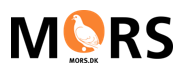 Ressourceblomst – forudsætningsanalyse/gift og gødning
Navn & dato:

Udfyldt af:
4.
3.
2.
1.
1: Bestemt situation eller generelt
2: Ressourcen
3: ”Beviset” 
4: Forudsætninger for personens ressourcer – hvad fremmer og hæmmer ressourcen kommer til udtryk